Имя существительное
Слитное и раздельное написание НЕ с именами существительными
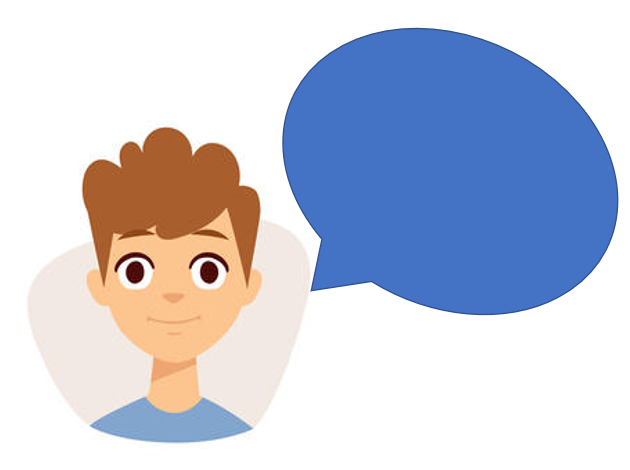 Привет, Лёха! Вид у тебя сегодня взрачный, не то, что вчера! Помирился со своей Мариной?
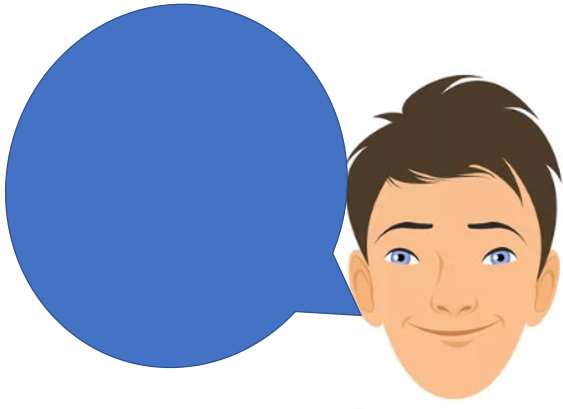 Да мы и не ссорились!
Зато ты умеешь с утра поднять настроение своими забавными словами!
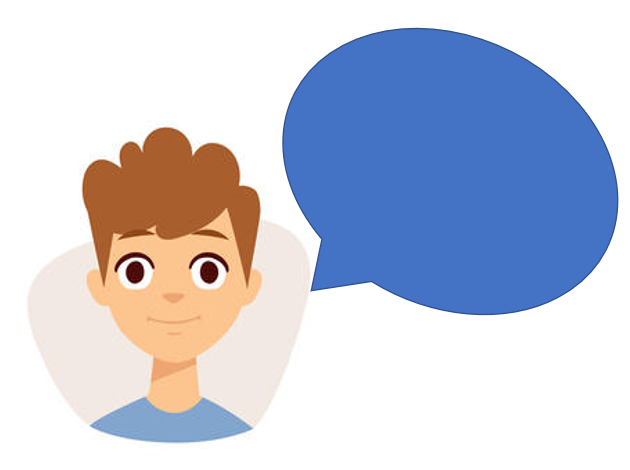 Упс! И всё-таки, братец, ты провидец, или даже - вежда! 
Я ещё ничего не сказал о своих стихах, а ты уже о них знаешь!
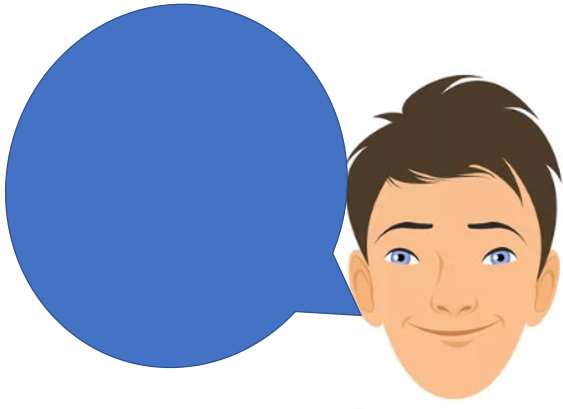 Ты и без стихов столько всего интересного наговорил, что я уже и не знаю, можешь ли ты придумать ещё что-то более забавное. 
Я весь внимание!
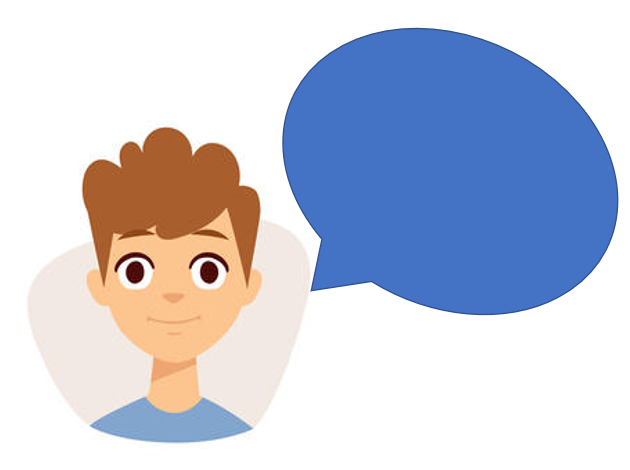 Марго – прекрасная моя  
                                 знакомка
Приязни очень много в ней!
«Тебя навижу!» - прокричала
                                        громко
        Слова её звучат, как 
                        соловей!
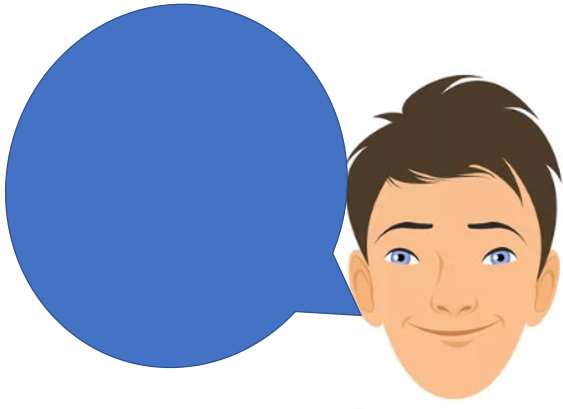 Какие нелепые фразы! 
Ты их специально подбирал, чтобы поднять мне настроение?
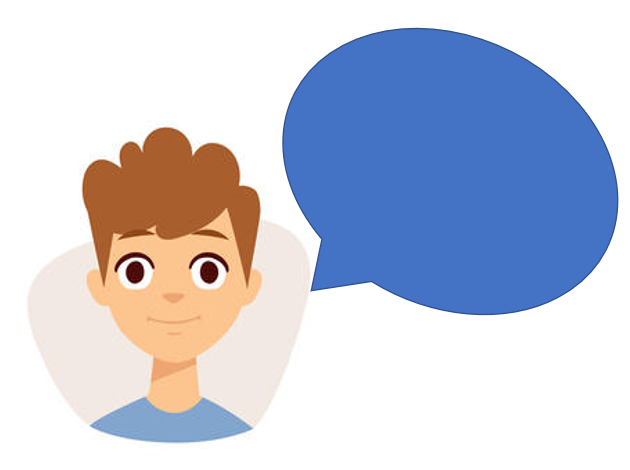 А что с ними не так-то?
Сам будто сочиняешь одни лепые стихи!
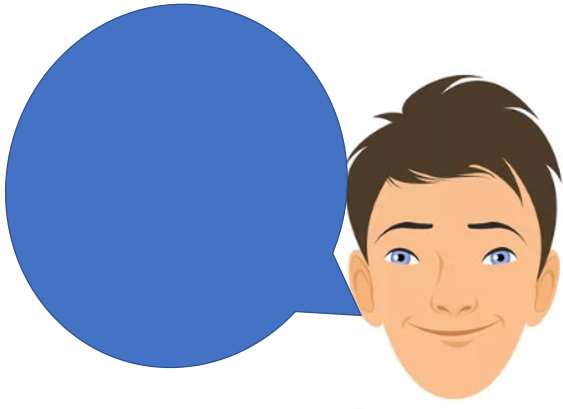 Да ладно, Миха, не обижайся! Просто ты пока не знаешь, что в русском языке встречаются слова…
И Лёша объяснил Мише, что его так насмешило…
Подумайте и вы, какие слова Миша употребил неправильно: после уроков (примерно в 13.00) на сайте будет опубликована эта презентация, чтобы вы смогли полностью прочитать диалог братьев.
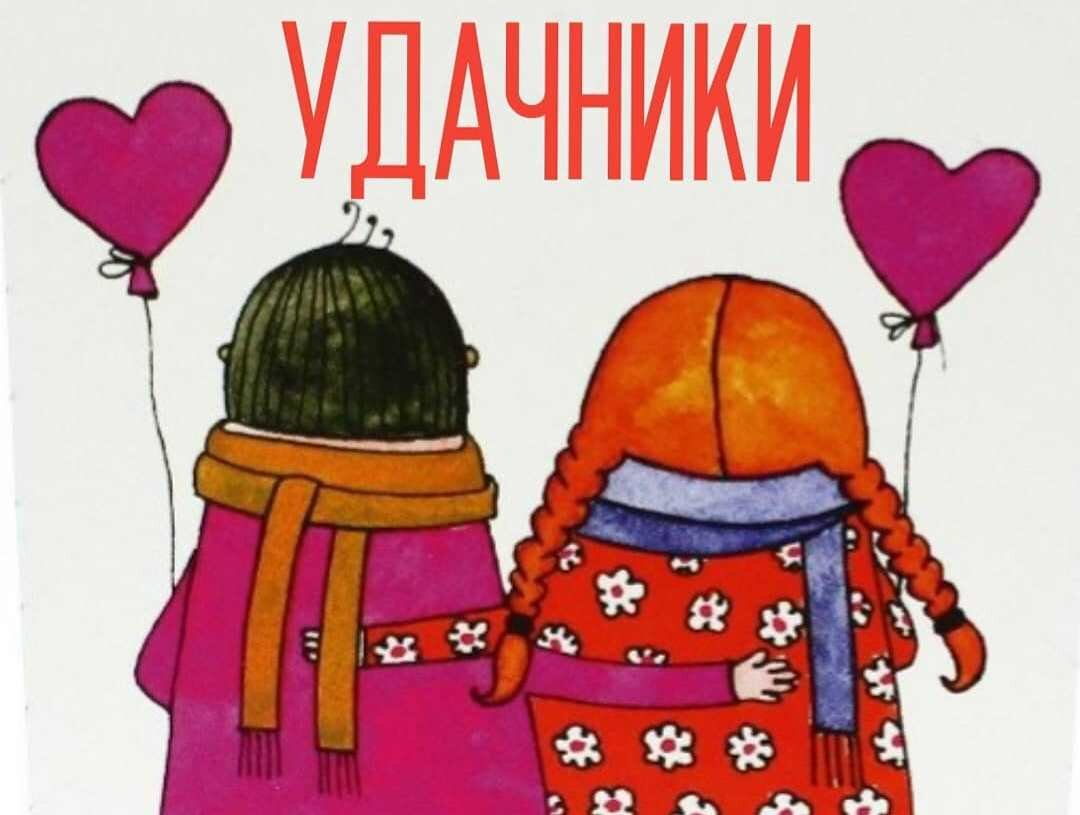 или… кудышные стихи Юрия Басина и взрачные иллюстрации Герхарда Глюка
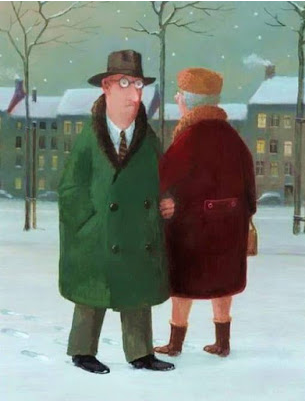 Удачники
Шёл по улице удачник, 
Весь в глиже, одетый брежно, 
И на вид он очень взрачный, 
Сразу видно, что годяй!
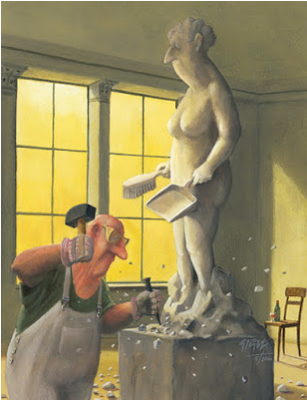 Он людимый, он имущий, 
Удивительный дотёпа, 
Он доумок и доучка, 
И доразвитый вполне.
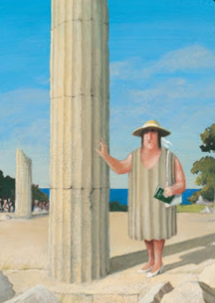 А ему идёт навстречу 
Врастеничная Смеяна, 
Языком вполне цензурным 
Говорит ему взначай:
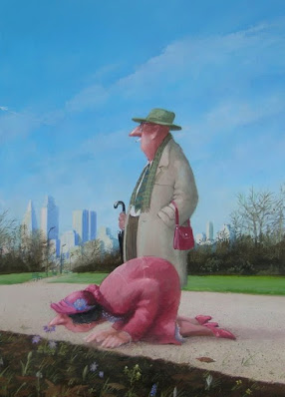 Я уклюжая такая, 
И природная поседа, 
Я радивая ужасно, 
Очень ряшество люблю!
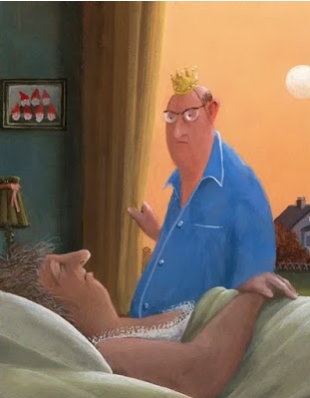 А давай-ка мы с тобою 
Будем жить в законном браке, 
Ведь такой кудышной пары 
Сыщут вряд ли кто и где!
НЕ скучаем и НЕ заболеваем!